История возникновения Ростовской Области .
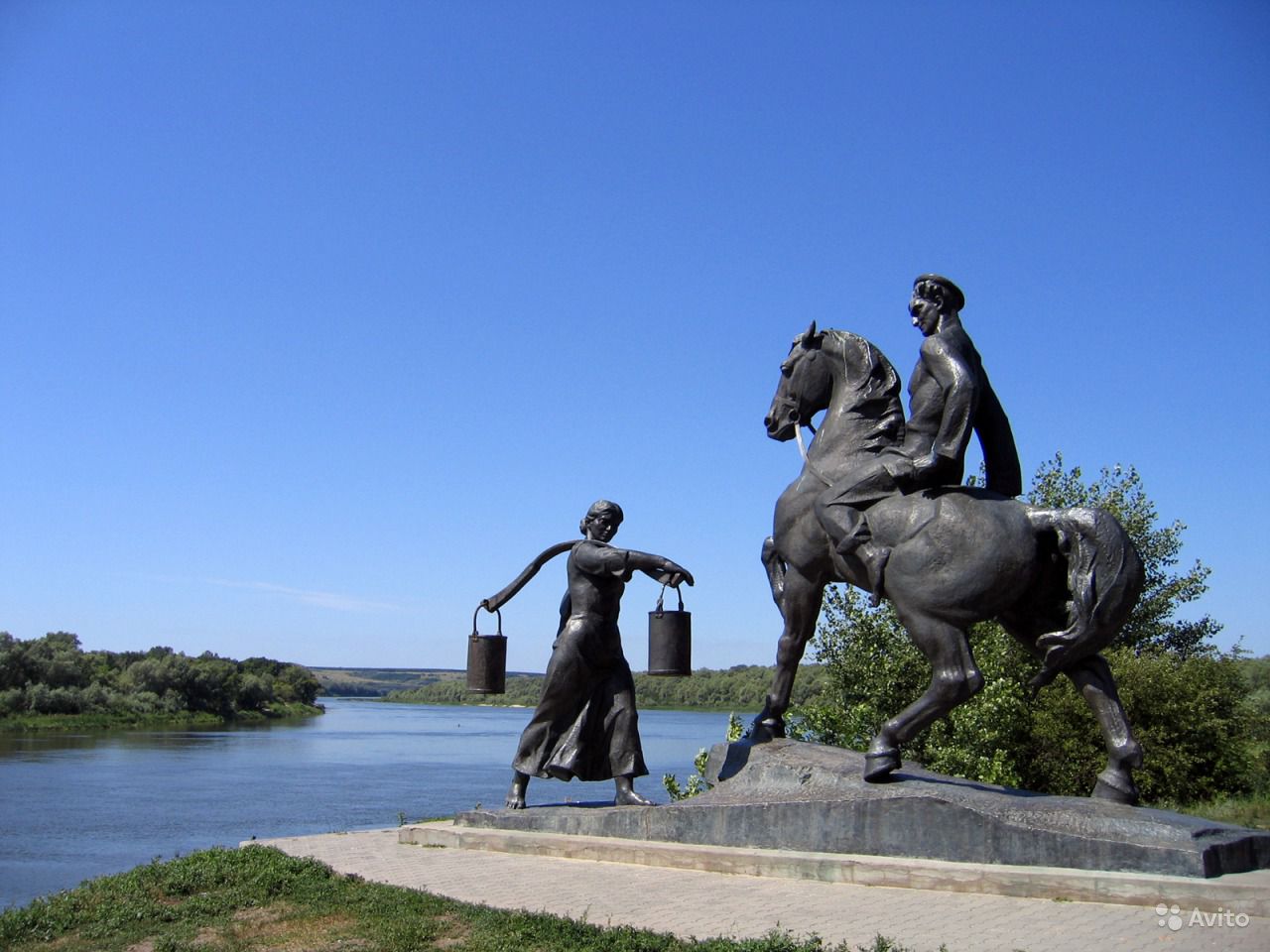 Создание Ростовской Области.
Постановление Центрального Исполнительного Комитета СССР о разделении Азово-Черноморского края на Краснодарский край и Ростовскую область.
Географическое положение
Флаг Ростовской области.
Герб Ростовской области.
Население Ростовской области